EGFR Mutation in Lung Adenocarcinoma (ADC)
Ana Rima
Advanced Non-Small-Cell Lung Cancer: Optimizing the Care of Veterans
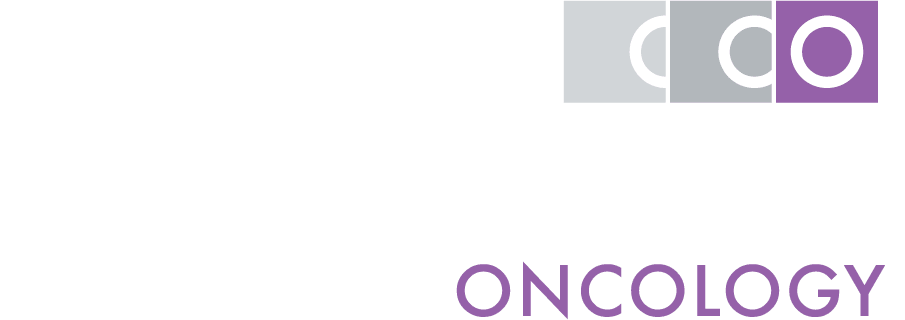 clinicaloptions.com/oncology
Lung Cancer: Incidence and Mortality
Estimated Cancer Deaths by Site, 2012
New cases in 2013: 228,190
40% with stage IV disease at presentation (~ 90,000)
~ 160,000 deaths in 2012, comparable to prostate, pancreas, breast, and colon cancer combined
5-yr relative survival rate: 3.7% for patients with distant-stage disease
180,000
160,000
Prostate
140,000
120,000
Pancreas
100,000
Lung cancer
80,000
Breast
60,000
40,000
Colon
20,000
0
Other Cancers
Lung Cancer
NCI. Non-small-cell lung cancer treatment (PDQ®). ACS. Cancer facts & figures: 2012. CDC. Lung cancer rates by race and ethnicity. Howlader N, et al. SEER cancer statistics review.
[Speaker Notes: NCI. Non-small-cell lung cancer treatment (PDQ®). http://www.cancer.gov/cancertopics/pdq/treatment/non-small-cell-lung/healthprofessional/page1. Accessed March 15, 2013.
ACS. Cancer facts & figures: 2012. CDC. Lung cancer rates by race and ethnicity. Available at http://www.cancer.org/acs/groups/content/@epidemiologysurveilance/documents/document/acspc-031941.pdf. Accessed March 15, 2013.

Howlader N, et al. SEER cancer statistics review. Available at: http://seer.cancer.gov/csr/1975_2009_pops09. Accessed March 15, 2013.]
Pembagian pasien kanker paru berdasarkan stadium di bangsal paru RSDM
Th 2014  terdiagnosis 118 px;
;Th 2015 terdiagnosis 211 px
Hesti, RSDM 2016
Jenis Ca ParuRSDM 2015 (n=211)
EGFR TKI (Erlotinib Gefitinib,, afatinib, Osimertinib)
Ab monoklonal menghambat VEGF
(bevacizumab)
Targeted therapy
rearrangements ALK
(crizotinib)
Ab monoklonal menghambat EGFR
(cetuximab)
PFS > lama, ES <
Angiogenesis ALK
5
Mengatur fungsi sel :
Proliferasi, diferensiasi, sinyal anti apoptosis dan neurite
TYROSINE KINASE
Enzim katalisis fosforilase residu tirosin
Aktivasi TK tidak teregulasi
Mutasi
Over ekspresi
TYROSINE KINASE INHIBITOR
KANKER
Blokir ikatan ATP
Blokir reseptor TK ekstraseluler
Molekul kecil
Antibodi monoklonal
6
Epidermal Growth Factor Receptor (EGFR) 
Tyrosine Kinase inhibitor (Erlotinib)
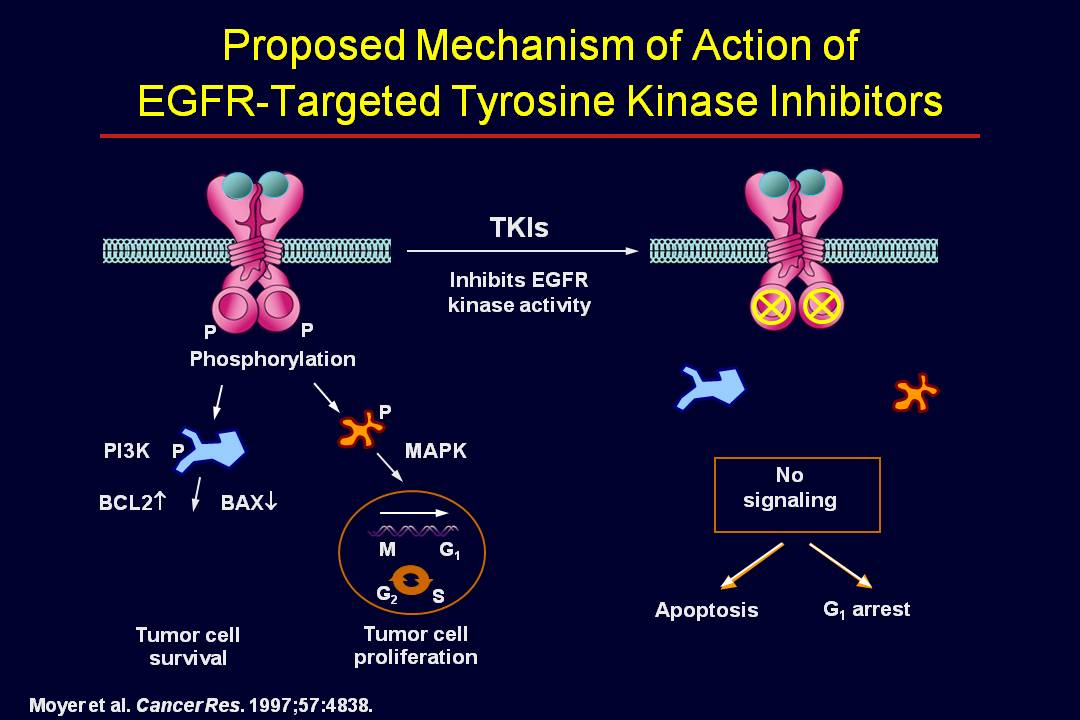 EGFR MUTATION TESTING
multidisciplinary team
EGFR mutation testing is a multi-step process and involves several key stakeholders
Surgeon/ pulmonologist/ radiologist
Molecular pathologist/ molecular biologist
pulmonologist
Pathologist
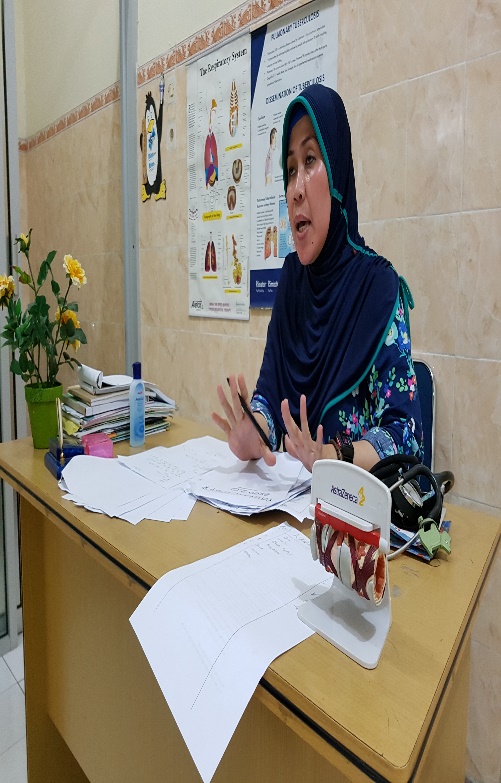 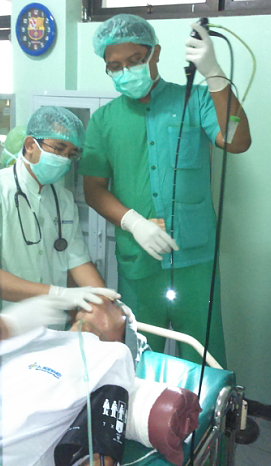 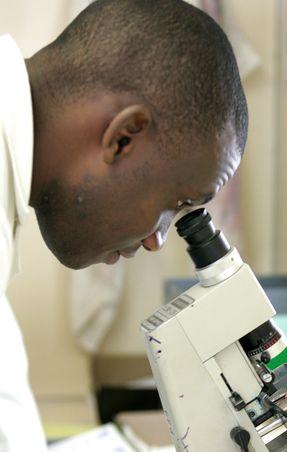 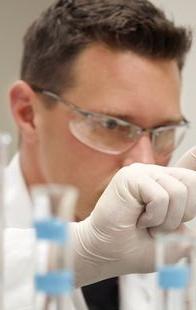 Histological diagnosis & review of sample to determine suitability for EGFR mutation testing
EGFR mutation test request &
treatment decision
Tissue sample handling & EGFR mutation test
Tissue sample acquisition
Communication and collaboration across multidisciplinary teams is essential
Treatment decisions should be made within 7–10 working days of testing request
Start
Patient
Treating pulmonologist
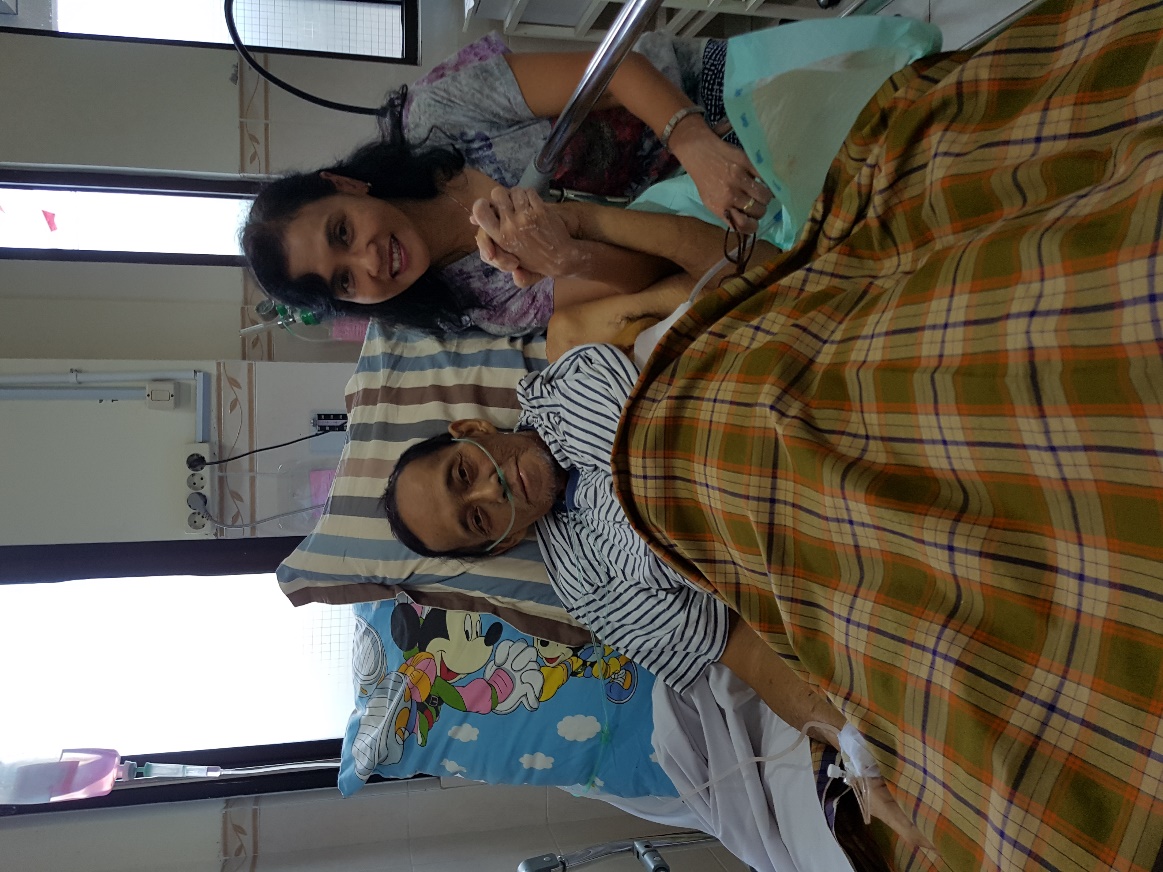 Therapeutic decision
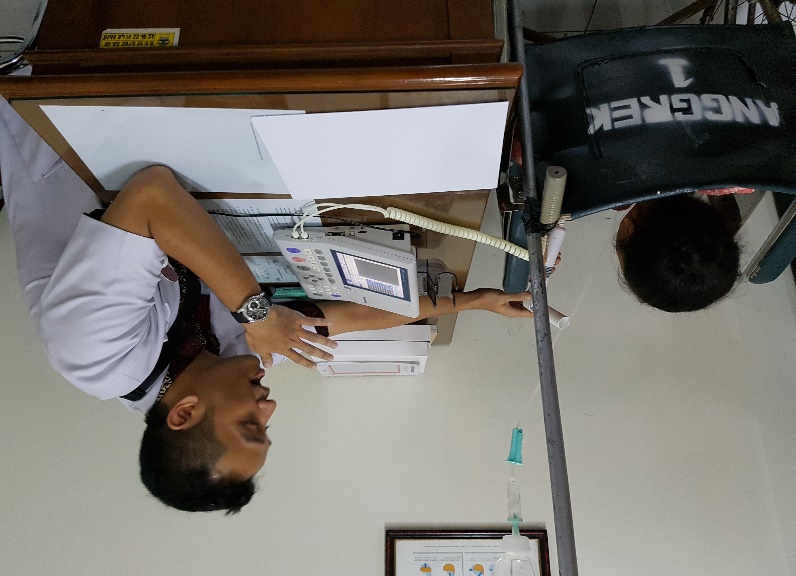 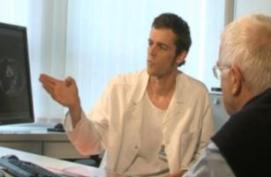 7–10 days
Turn Around Time (TAT)
Specimen collection
Results
Tumour sample
Molecular diagnosis
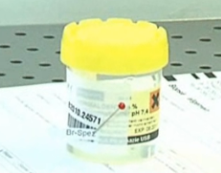 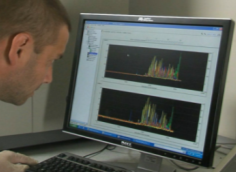 Histological diagnosis
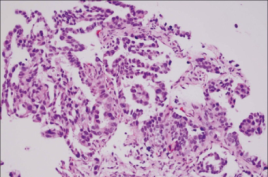 Quality and Quantity of Samples
Quality
Quantity
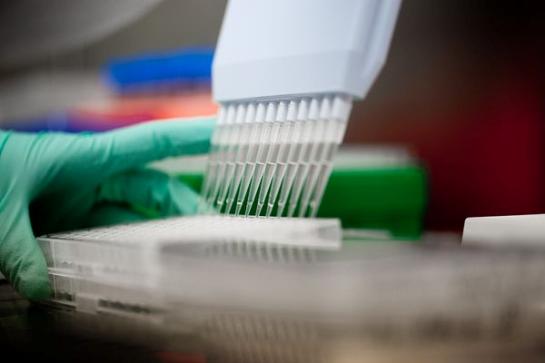 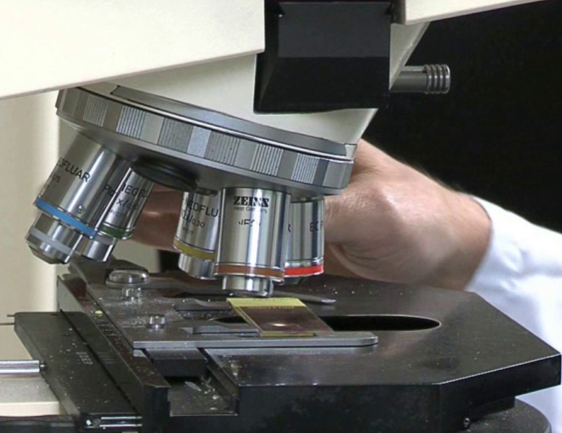 200–400 cells are required1 (unlike histological techniques [e.g. IHC] which require fewer cells)

Depending on the type of test, samples with a minimum of 150 cells can be processed, although reliable results are usually obtained from samples with 300–1,000 cells2
Samples must contain undamaged tumour cells to allow DNA extraction
1. Pirker, et al. J Thorac Oncol 20102. Garrido, et al. Clin Transl Oncol 2012
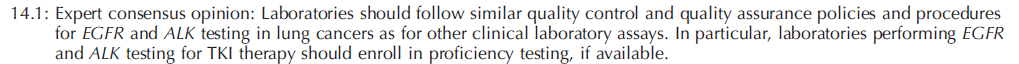 Lindeman et al., 2013. Arch Pathol Lab Med
Mutation Frequency of EGFR in Adenocarcinoma
Identifying patients with EGFR mutation positive disease is essential to guide treatment decisions
EGFR Mut+ NSCLC
EGFR WT NSCLC
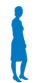 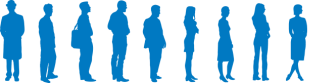 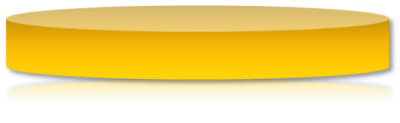 ≈10%
≈90%
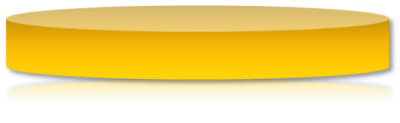 Caucasian
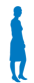 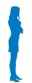 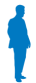 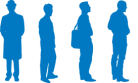 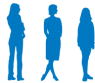 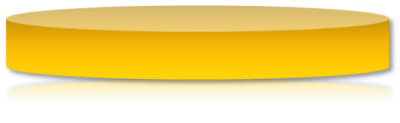 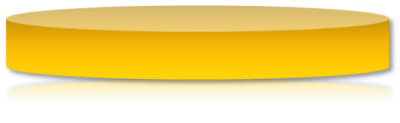 ≈30%
≈70%
Asian
WT = wild-type
Approximately 30% of Asians have EGFR mutation positive disease
EGFR Mutations in NSCLC
Yamamoto H, et al. Lung Cancer. 2009;63(3):315-321.
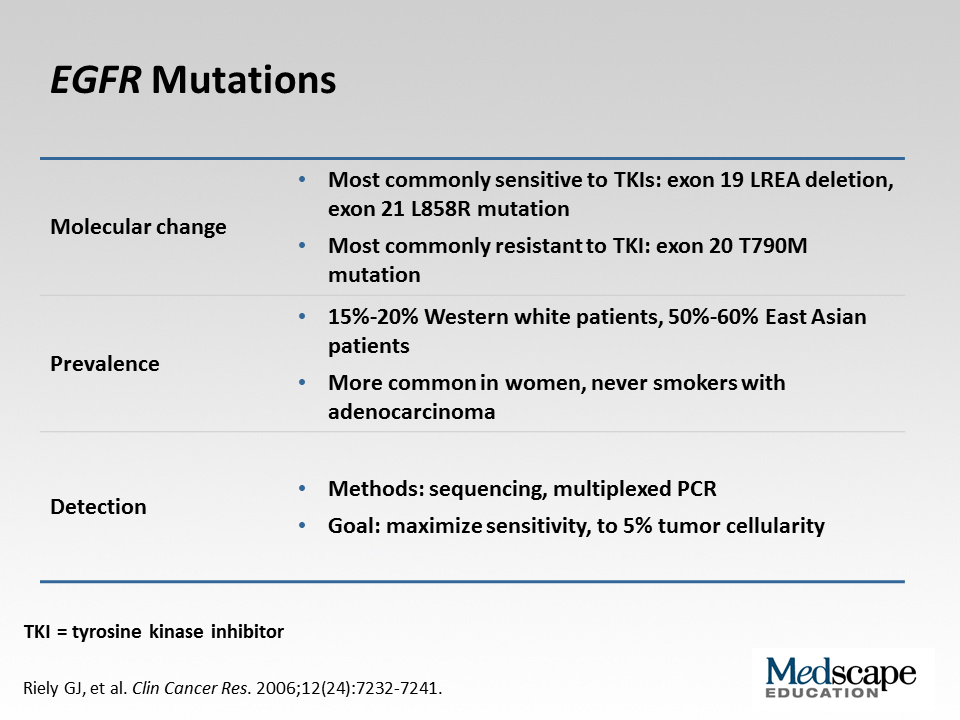 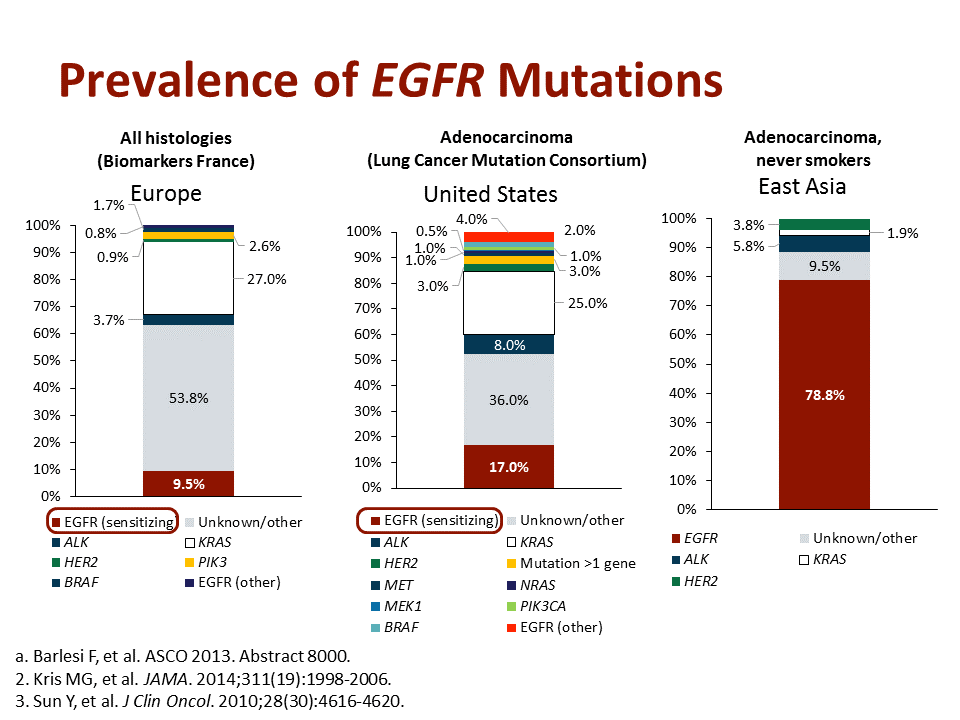 Mutasi EGFR pada Adenocarcinoma 
RSDM th 2015
Dikirim ke Lab 132, sebanyak 5 sampel  tidak bisa dianalisis krn jumlah sel kurang.(n=127)
Hesti, RSDM 2016
Adeno Ca Mutasi EGFR (+) n= 127
Hesti, RSDM 2016
CLINICAL EFFICACY ERLOTINIB
BEST PRACTICE
First-line Treatment With EGFR TKIs vs Chemotherapy in EGFR-Mutated Patients
1. Maemondo M, et al. N Engl J Med. 2010;362:2380-2388. 2. Mitsudomi T, et al. Lancet Oncol. 2010;11:121-128. 3. Mitsudomi T, et a. ASCO 2012. Abstract 7521. 4. Zhou C, et al. Lancet Oncol. 2011;12:735-742. 5. Zhang C, et al. ASCO 2012. Abstract 7520. 6. Rosell R, et al. Lancet Oncol. 2012;13:239-246. 7. Sequist LV, et al. J Clin Oncol. 2013. [epub ahead of print].
[Speaker Notes: EGFR, epidermal growth-factor receptor; OS, overall survival; PFS, progression-free survival; TKI, tyrosine kinase inhibitor]
Erlotinib Show Significant PFS Compare with others TKI
Benefit PFS >1 Year
Probabilitas PFS
Afatinib9,11
Kemoterapi1–11
Gefitinib1–5
Erlotinib6–8
Referensi: . 1.Zhou, C., Wu, Y. & Chen, G. (2011). Erlotinib versus chemotherapy as first-line treatment for patients with advanced EGFR mutation-positive non-small-cell lung cancer (OPTIMAL, CTONG-0802): a multicentre, open-label, randomised, phase 3 study. Lancet Oncol 12: 735-742. doi: 10.1016/S1470-2045(11)70184-X 2. Rosell, R., Carcereny, E. & Gervais, R. (2012). Erlotinib versus standard chemotherapy as first-line treatment for European patients with advanced EGFR mutation-positive non-small-cell lung cancer (EURTAC): a multicentre, open-label, randomised phase 3 trial. Lancet Oncol 13: 239-246. doi: 10.1016/S1470-2045(11)70393-X; 3.  Chen, X., Liu, Y. & Roe, O. (2013). Gefitinib or Erlotinib as Maintenance Therapy in Patients with Advanced Stage Non-Small Cell Lung Cancer: A Systematic Review. PLoS ONE 8(3): e59314. doi:10.1371/journal.pone.0059314; 4. Gefitinib Summary of Product. (2010). Retrieved from http://www.medicines.org.uk/emc/medicine/22104/SPC/ (on April 25, 2016); 4. Han, J.,  Park, K. & Kim, S. (2012). First-SIGNAL: First-Line Single-Agent Iressa Versus Gemcitabine and Cisplatin Trial in Never-Smokers With Adenocarcinoma of the Lung. Journal of Clinical Oncology 30:1122-1128. doi: 10.1200/JCO.2011.36.8456; 5. Mitsudomi, T. Morita, S. & Yatabe, Y. (2010). Gefi tinib versus cisplatin plus docetaxel in patients with non-small-cell lung cancer harbouring mutations of the epidermal growth factor receptor (WJTOG3405): an open label, randomised phase 3 trial. Lancet Oncol 11-121-128. doi: 10.1016/S1470-2045(09)70364-X; 6. Maemondo, M., Inoue, A. & Kobayashi, K. (2010). Gefitinib or Chemotherapy for Non–Small-Cell Lung Cancer with Mutated EGFR. Nejm 362:2380-2388. retrieved from nejm.org (On 23rd of May 2016); 7. Sequist, L., Yang, J. & Yamamoto, N. (2013). 8. Phase III Study of Afatinib or Cisplatin Plus Pemetrexed in Patients With Metastatic Lung Adenocarcinoma With EGFR Mutations. JCO 31: 332703334. doi: 8.1200/JCO.2012.44.2806. Wu, Y., Zhou, C. & Hu, C. (2014). Afatinib versus cisplatin plus gemcitabine for first-line treatment of Asian patients with advanced non-small-cell lung cancer harbouring EGFR mutations: an open-label, randomised phase 3 trial. Lancet Oncol 15:213-222. doi: 10.1016/S1470-2045(13)70604-1. 9.Wu, et al (Lux lung 3) Lancet Oncol 2014; 10.Yang, et al (Lux lung 6). Lancet Oncol 2015; 11. Park, et al Afatinib versus gefitinib as first-line treatment of patients with EGFR mutation-positive non-small-cell lung cancer (LUX-Lung 7): a phase 2B, open-label, randomised controlled trial. Lancet omcol 2016
Erlotinib PFS (Optimal Study)
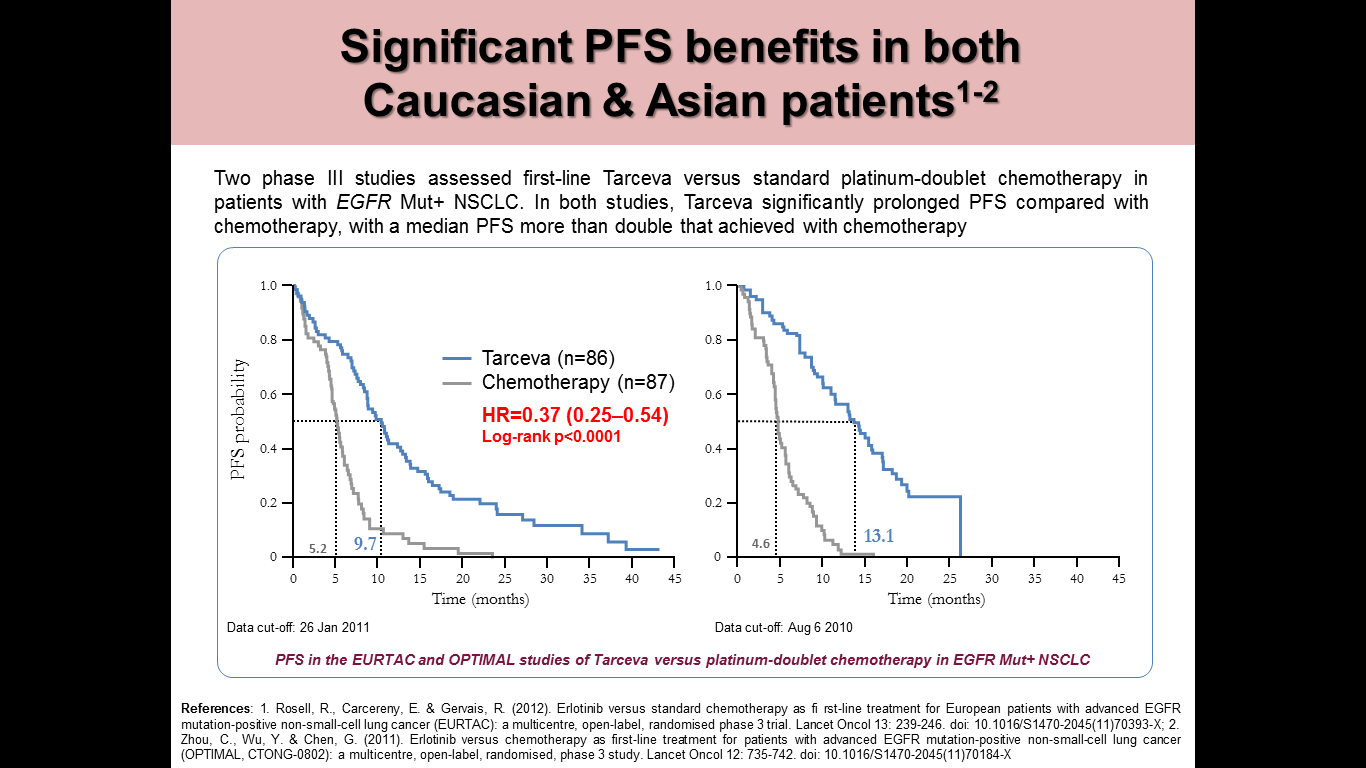 Tarceva (n=82)
Chemotherapy (n=72)
ORR = 83%
HR=0,16 (0,10–0,26)
Log-rank p<0,0001
84%
Mengurangi Risiko Pemburukan
Erlotinib OS (JO22903 Study)
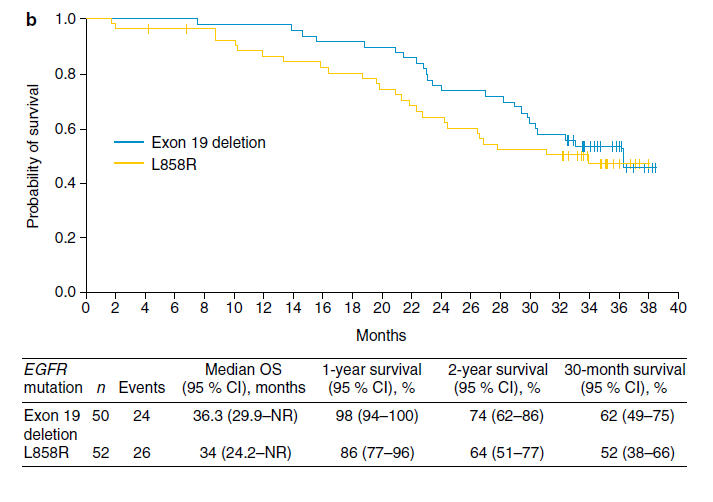 Yamamoto, et al., “Int J Clin Oncol“, 2017
Px laki2, 53 th, smoker, Adeno Ca paru kiri, T4N3M1 st 4
16 september 2016
18 oktober 2016
Msct, Bronkoskopi, sitologi cairan pleura
24 Okt 16
1 Nop 2016
FNAB Lnn supra clavicula dan sikatan bronkus:
    Adeno Carcinoma
28 Nop 16
    EGFR : Del exon 19
30 Jan 2017 (2 bl terapi)
Tarceva 150 mg 1 Des 16
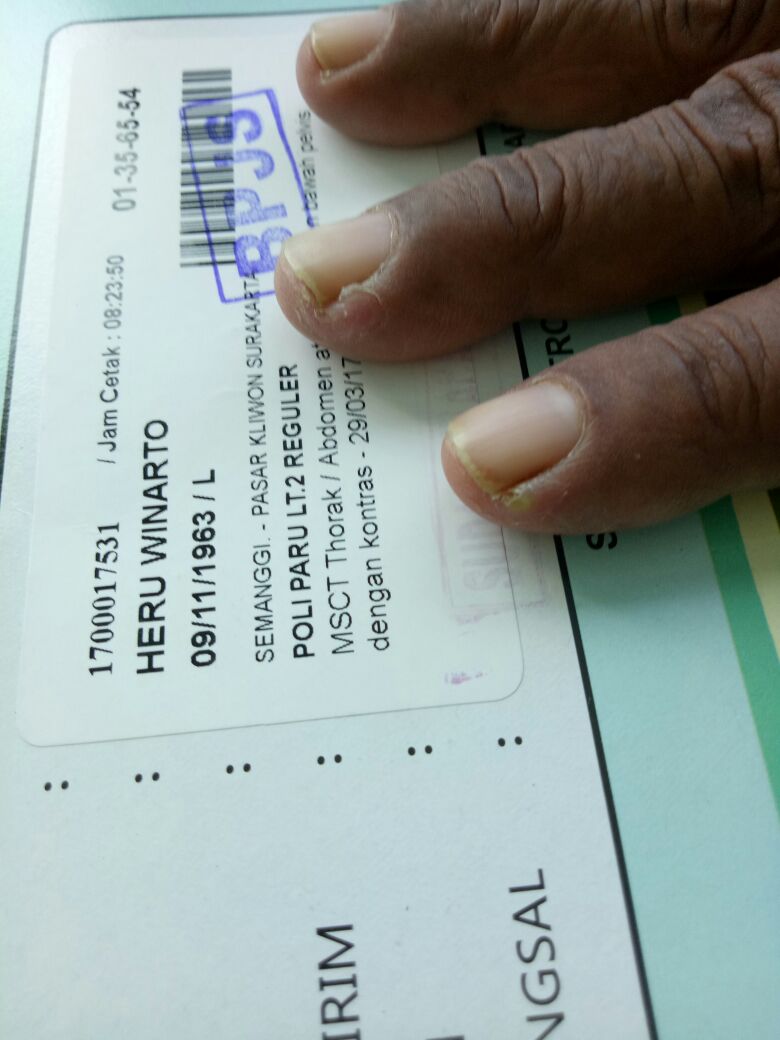 Msct scan setelah tx Tarceva 4 bln
24 Okt 16 (sebelum tx)
29 Maret 17
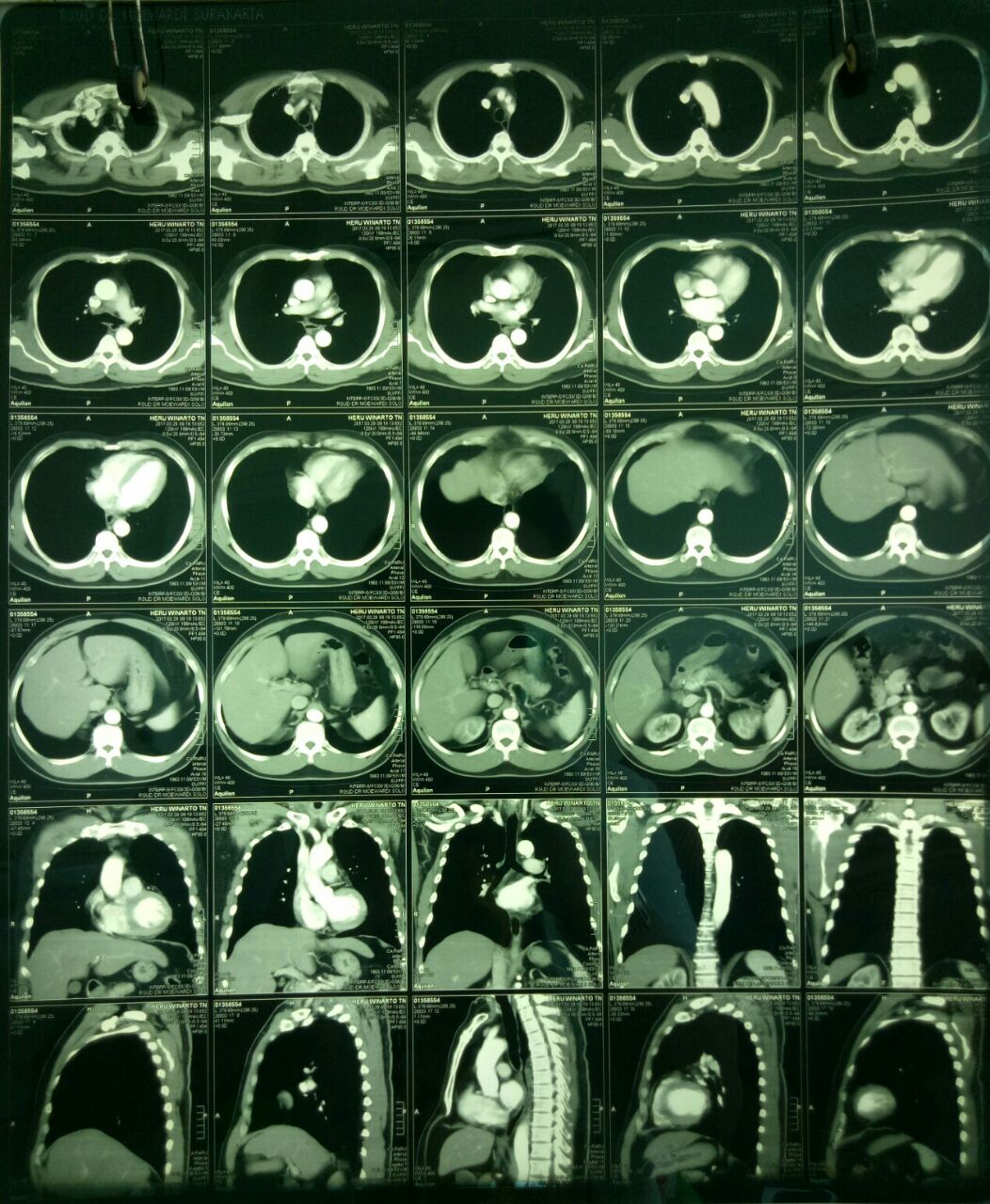 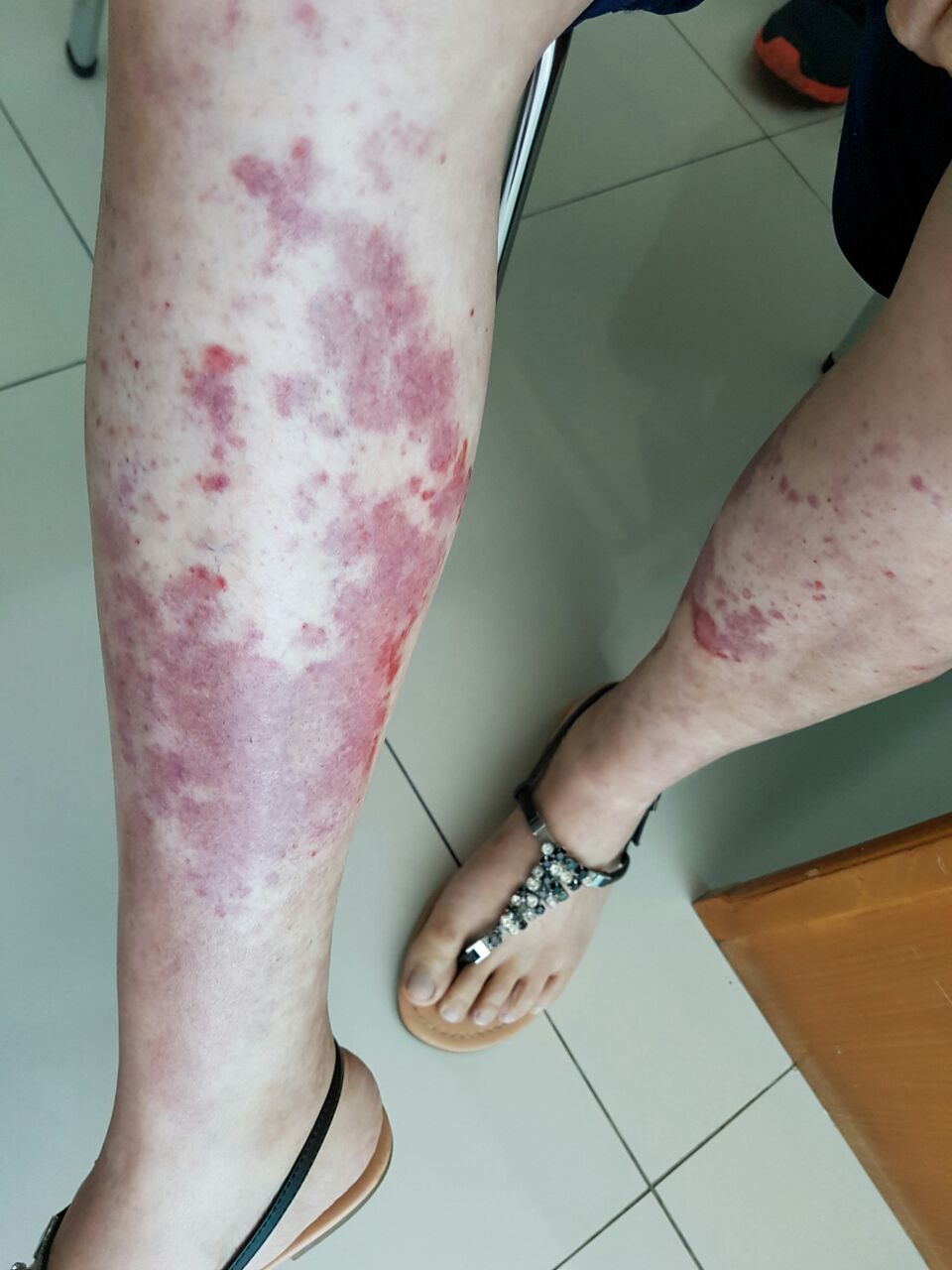 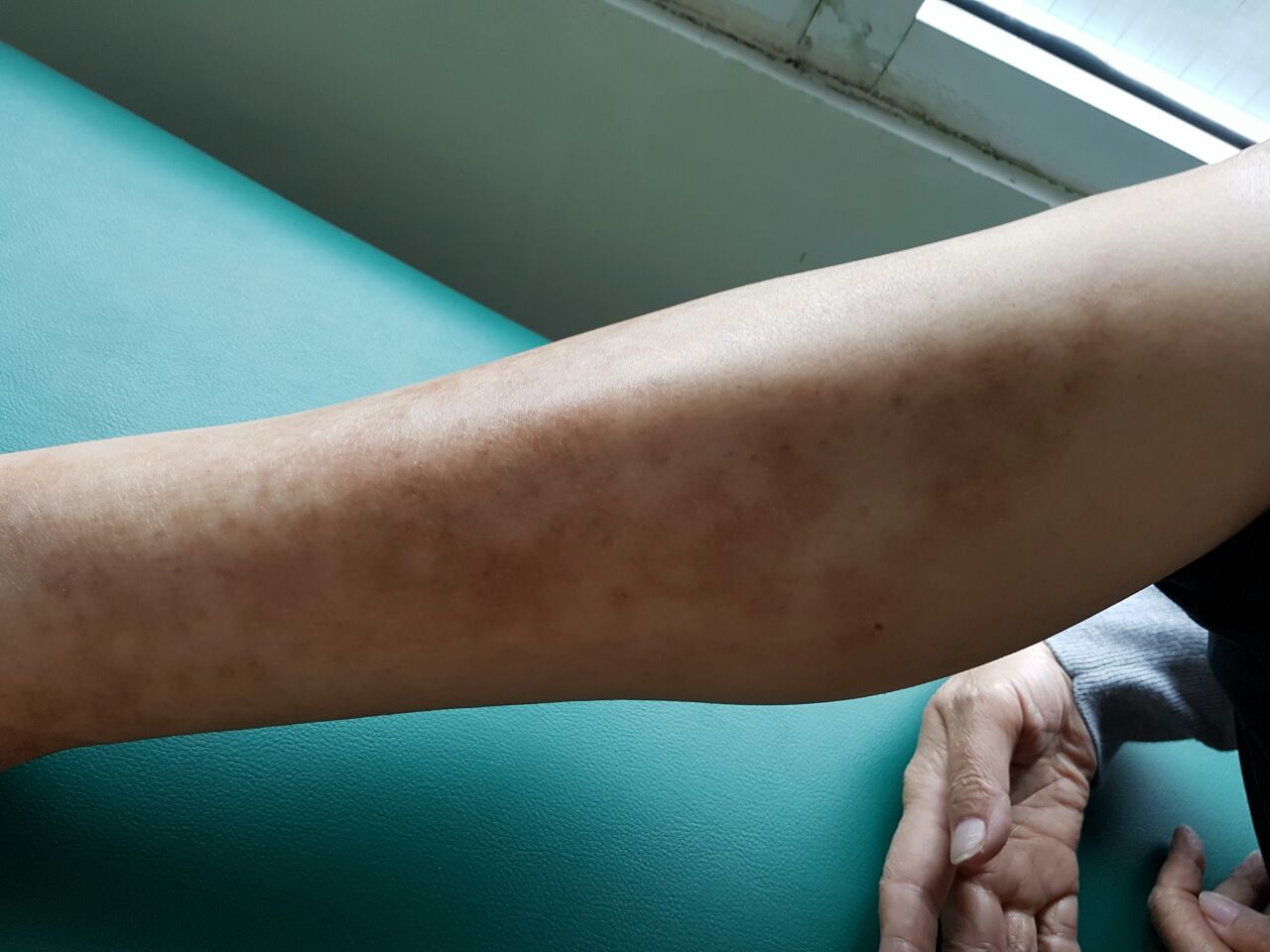 Efek samping
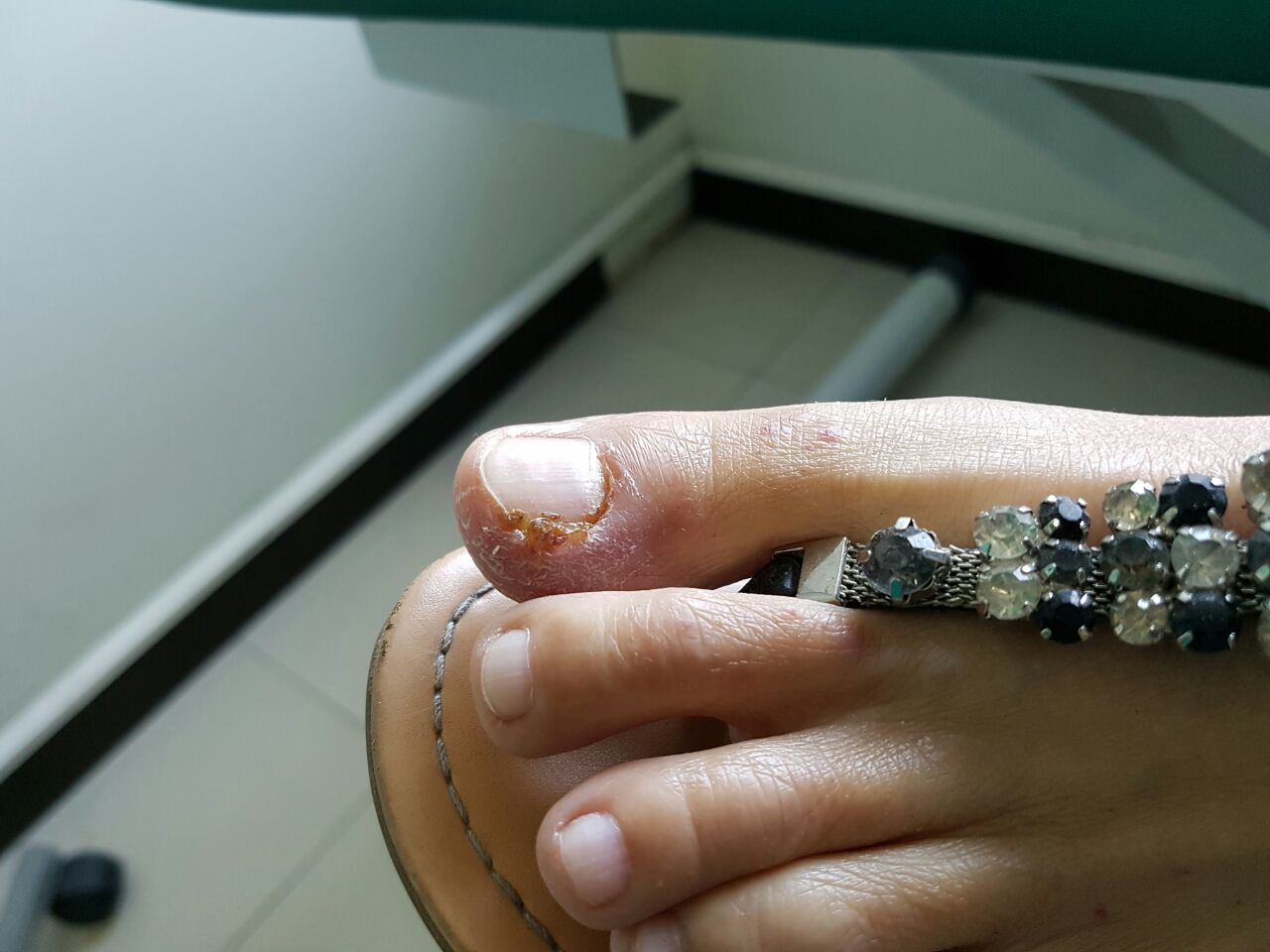 Take Home Message
NSCLC stage IV, quality of life is the first priority.

Adenocarcinoma ( non Squamous ) should be test for EGFR mutation.

TKI for Non Squamous Cell Adenocarcinoma with EGFR Mut+ ,first line treatment : Erlotinib (Tarceva)
Thank You